ITS 835 enterprise risk managementChapter 6
Strategic Risk Management at the LEGO Group
introduction
LEGO Group history 
Strategy 
Legacy risk management 
Enterprise risk management at LEGO 
Initial ERM 
Monte Carlo simulation 
Active Risk Assessment of Business Projects (AROP) 
Preparing for Uncertainty 
The PAPA model 
Risk management ROI
2
Lego group history
Headquarters in Billund, Denmark 
Family owned 
Second largest toy manufacturer (globally) 
Founded in 1932 
Iconic bricks first introduced 
Bricks manufactured since 1958 fit with one another 
2400 different brick shapes 
Manufactured in plants across four countries
3
Lego strategy
LEGO mission 
“Inspire and develop the builders of tomorrow” 
LEGO vision 
“Inventing the future of play” 
Growth strategy
Innovation strategy
4
ERM at lego
Risk management developed in 4 stages 
Step 1: Enterprise risk management 
Step 2: Monte Carlo simulations 
Step 3: Active Risk & Opportunity Planning (AROP) 
Step 4: Preparing for Uncertainty 
Order is by initiation sequence 
Steps 1 & 2 are damage control 
Steps 3 & 4 are proactive
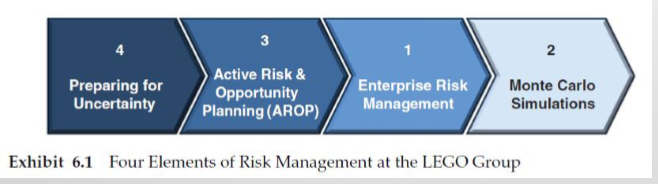 5
Erm Step 1:  enterprise risk management
6
ERM Step 2: Monte Carlo Simulations
Monte Carlo simulation 
Method of evaluating the effect of input variances on a model of a complex system 
In short, it helps to see how input variances affect outcomes 
Helps to define risk tolerance 
Implemented in three areas 
Budget simulation
Credit risk portfolio 
Consolidation of risk exposure
7
Erm step 3: arop
Active Risk Assessment of Business Projects (AROP) 
Formal approach to defining and handling project risk 
Includes multiple steps 
Identification 
Assessment 
Handling 
Reassessment 
Follow-up 
Reporting
8
Erm step 4: preparing for uncertainity
Preparing for Uncertainty 
Defining and Testing Strategies 
Workshops precede strategic planning sessions 
Four scenarios 
Agree on two key drivers of uncertainty 
Describe each of four quadrants of 2x2 matrix 
Define  strategic issues 
Actions to take 
“who is doing what by when?”
9
The papa model
Park, Adapt, Prepare, Act: PAPA 
Park 
Adapt 
Prepare 
Act
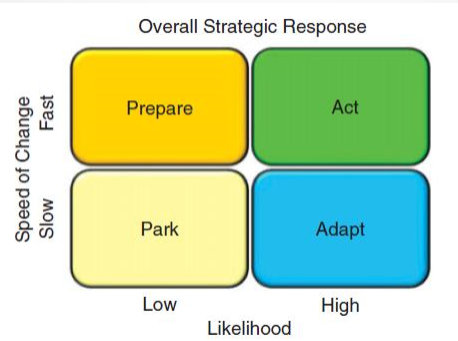 10
Risk management roi
Strong support from upper management 
Efforts have resulted in value 
Many LEGO key planning processes now include risk management 
More visibility of enterprise risk 
More opportunity to address risk
11
summary
Risk management is not risk aversion 
ERM allows LEGO to take risks when appropriate 
Grow
Create value 
LEGO strategic risk management mission 
“Drive conscious choices”
12